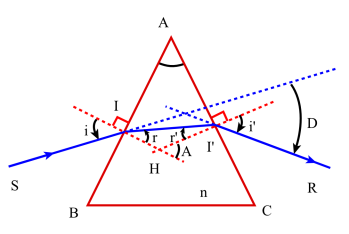 Source : uni.unisciel.fr
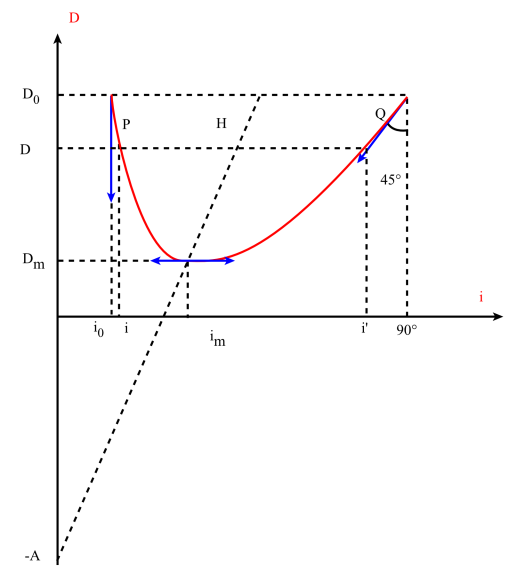 Source : uni.unisciel.fr
Potentiel de Morse :
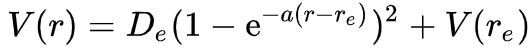